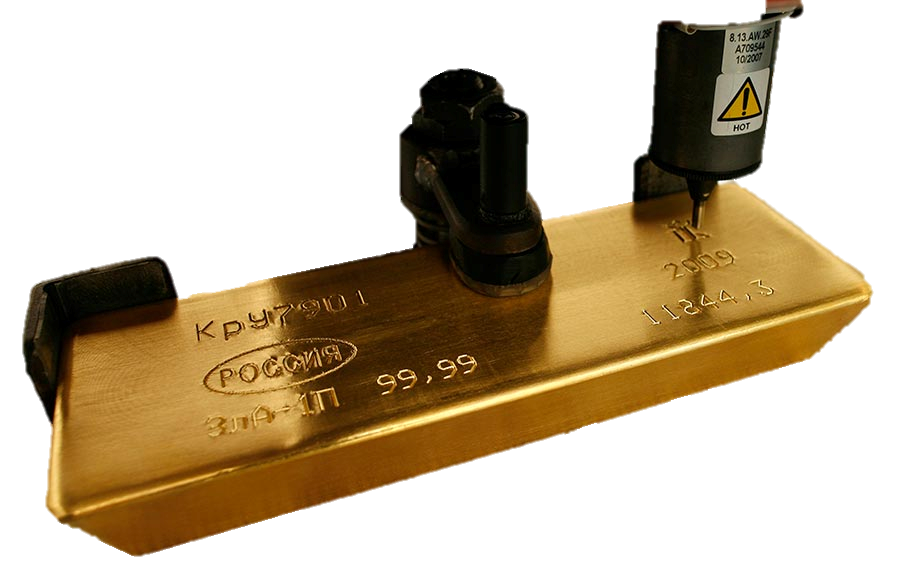 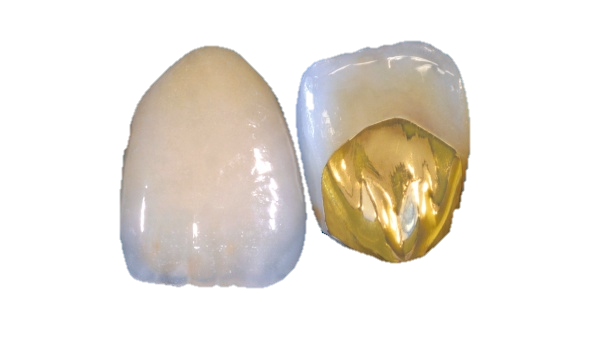 ОТЕЧЕСТВЕННЫЕ СТОМАТОЛОГИЧЕСКИЕ СПЛАВЫ БЛАГОРОДНЫХ МЕТАЛЛОВ
проф. Лебеденко И.Ю.
Материалы для зубных протезов
Преимуществастоматологических сплавов благородных металлов
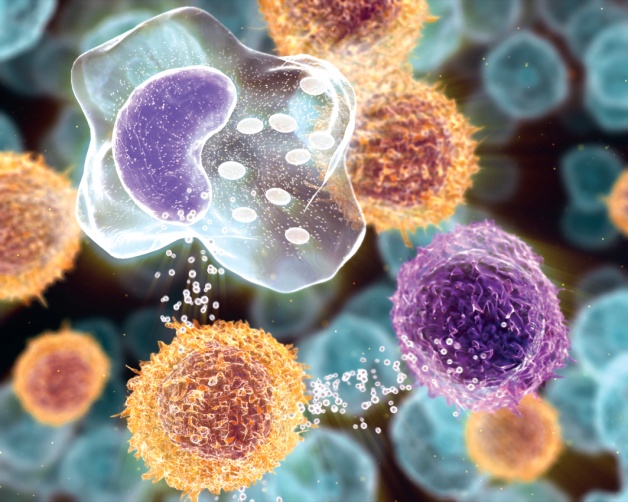 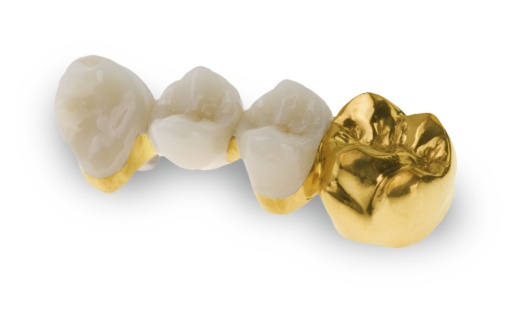 Число металлокерамических зубных протезов в США (млн. ед.)
В мире в год расходуется:
53 тонны золота
2 тонны платины и
18 тонн палладия
Иностранные стоматологические сплавы благородных металлов
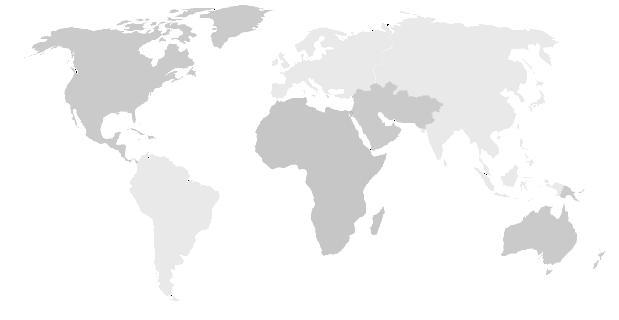 Европа
Америка
Азия
Иностранные стоматологические сплавы благородных металлов
Отечественныестоматологические сплавы благородных металлов
Стильдент / Суперметалл
Плагодент
Палладент
Касдент
Голхадент
Припои: Голпайдент и Бекадент
Раствор КЭМЗ
Раствор Пэмадент (только патент)
ПД 250С
Витал Е 
ВитИрий 
ВитИрий+ 
ВитИрий-П 
ЗлСрМ 900-40
ЗлПлСрМ 750-90-80
ПД 250
ПД 190
Моск. завод спецсплавов
ЗлСрМ 900-40
ЗлПлСрМ 750-90-80
ПД 250
ПД 190
Отечественные производители стоматологических сплавов благородных металлов
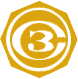 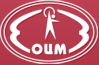 Проблемы отечественного рынка стоматологических сплавов благородных металлов
1. Небогатый ассортимент
Проблемы отечественного рынка стоматологических сплавов благородных металлов
2. Ценовая политика
Проблемы отечественного рынка стоматологических сплавов благородных металлов
3. Вступление в ВТО
Рынок цельнокерамических реставраций США (млн. $)
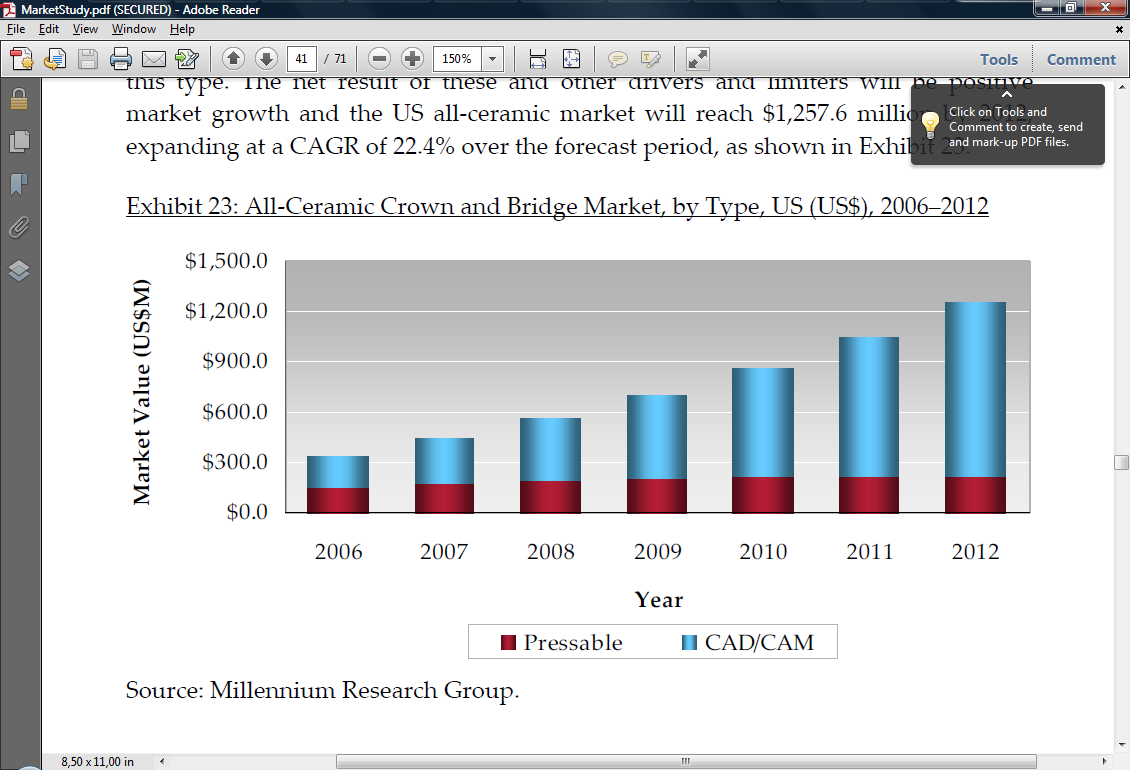 Спасибо за внимание